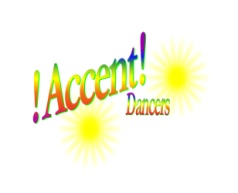 ACCENT ON U 
WELLNESS
WHO IS ACCENT ON U WELLNESS?
WHO IS !ACCENT! DANCERS?
-THE OTHER SIDE OF MELINDA’S STUDIO IS A FITNESS BOUTIQUE – ACCENT ON U WELLNESS.

-DEDICATED TO ANYTHING AND EVERYTHING RELATING TO HEALTH, FITNESS, AND WELLNESS, SHE OFFERS:
*FITNESS & PERSONAL TRAINING
*PERCUSSIVE  THERAPY (USING THERAGUN BY THERABODY ™ )
*WELLNESS BODY WRAPPING
*SPA CREATIONS
*FITNESS/SPORTS NUTRITION 
*MEAL PREPS/MENU ASSISTANCE

-MELINDA IS A MASTER TRAINER, CERTIFIED FROM THE ISSA (INTERNATIONAL SPORTS SCIENCE ASSOCIATION), POSSESSING SIX DIFFERENT CERTIFICATES:
*PERSONAL TRAINER
*GROUP TRAINER
*YOUTH TRAINER
*SENIOR TRAINER
*FITNESS NUTRITION SPECIALIST
*SPORTS NUTRITION SPECIALIST

-ALONG WITH HER AA, BS, & MS IN BUSINESS, MELINDA IS 1 COURSE AWAY FROM COMPLETING HER AA IN EXERCISE SCIENCE [FROM LIONEL UNIVERSITY; PREVIOUSLY KNOWN AS ISSA]. 

ALL THINGS Health, Fitness, & Wellness with "U" in Mind
-!ACCENT! DANCERS IS OWNED AND LED BY MELINDA KASAL-CANTY (MEL), A FULL TECHNICAL DANCE STUDIO AND FITNESS BOUTIQUE, INSTRUCTING BALLET, MODERN, JAZZ, HIPHOP, AND TAP. SHE TEACHES FROM AGES 2 AND UP.

-MELINDA AND HER PROGRAM HAS BEEN IN OUR COMMUNITY FOR 21 YEARS NOW, BEGINNING AT THE DALE CITY RECREATION CENTER.

-SHE OPENED HER STUDIO IN OCT 2013 AFTER SHE RETIRED FROM THE AIR FORCE.

-MELINDA BEGAN TAKING COURSES FROM DEL IN 2016 -- A NYC, MODERN-BASED DANCE PROGRAM.  SHE ULTIMATELY GOT CERTIFIED BY DEL AND USES THEIR MODEL IN HER [TEACHING] PROGRAM.  (DEL -- DANCE EDUCATION LABORATORY).

-MELINDA ALSO OFFERS:
*WEDDING DANCE CHOREOGRAPHY
*SWEET 16/QUINCEANERA/BIRTHDAY CHOREOGRAPHY
*PRIVATE CLASSES
*EVENT APPEARANCES

Life Without Dance is a Mistake! ™